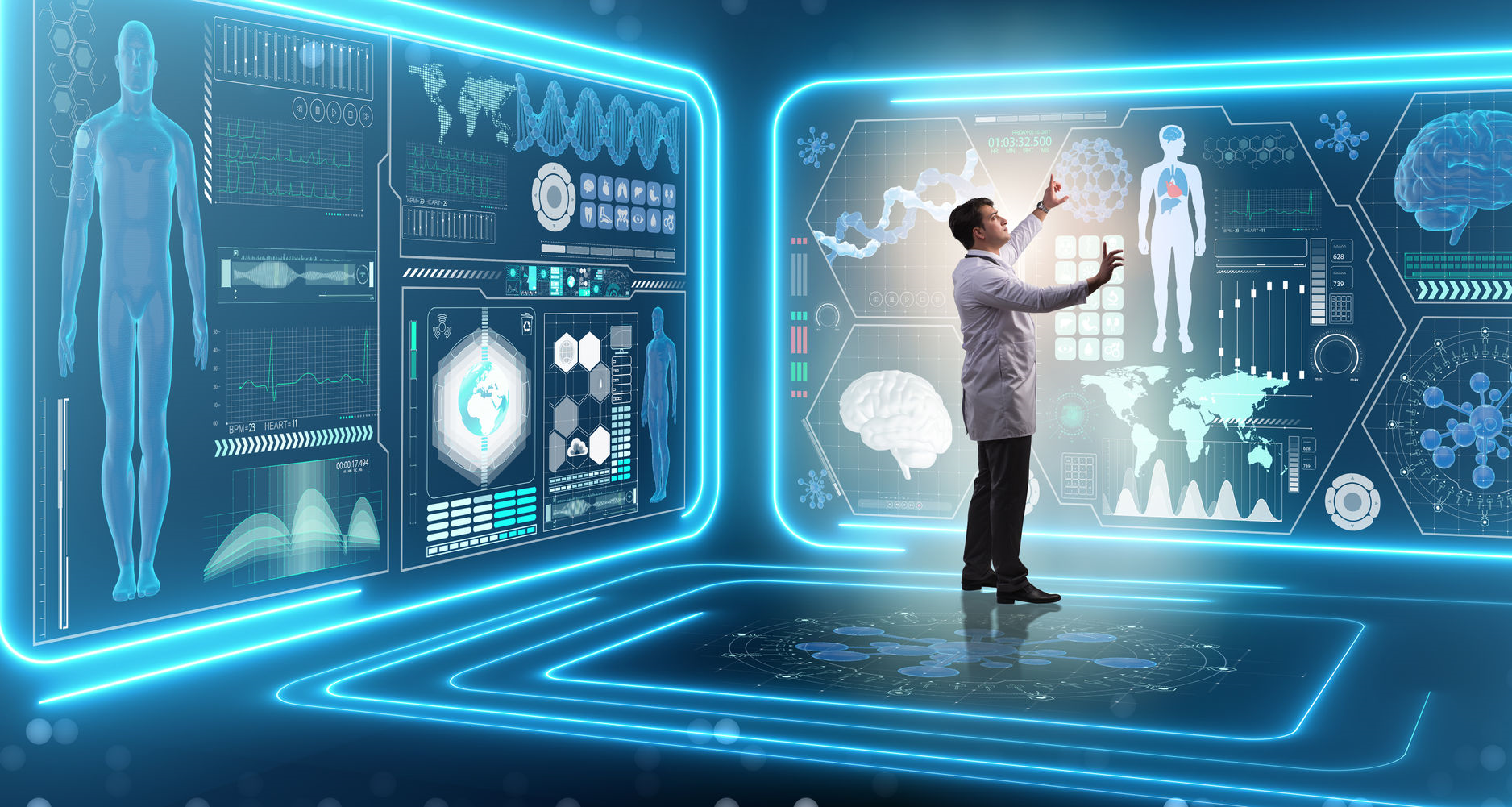 Budoucnost medicíny
DNA roboti
Myšlenka vývoje mikroskopických strojů, které by prováděly složité operace přímo uvnitř našeho těla není rozhodně nová. Nyní byl v tomto oboru zaznamenán výrazný pokrok, když se vědcům podařilo vytvořit DNA roboty, kteří přepravují molekulární náklad. Jedná se tak možná o počátek nového věku medicíny.
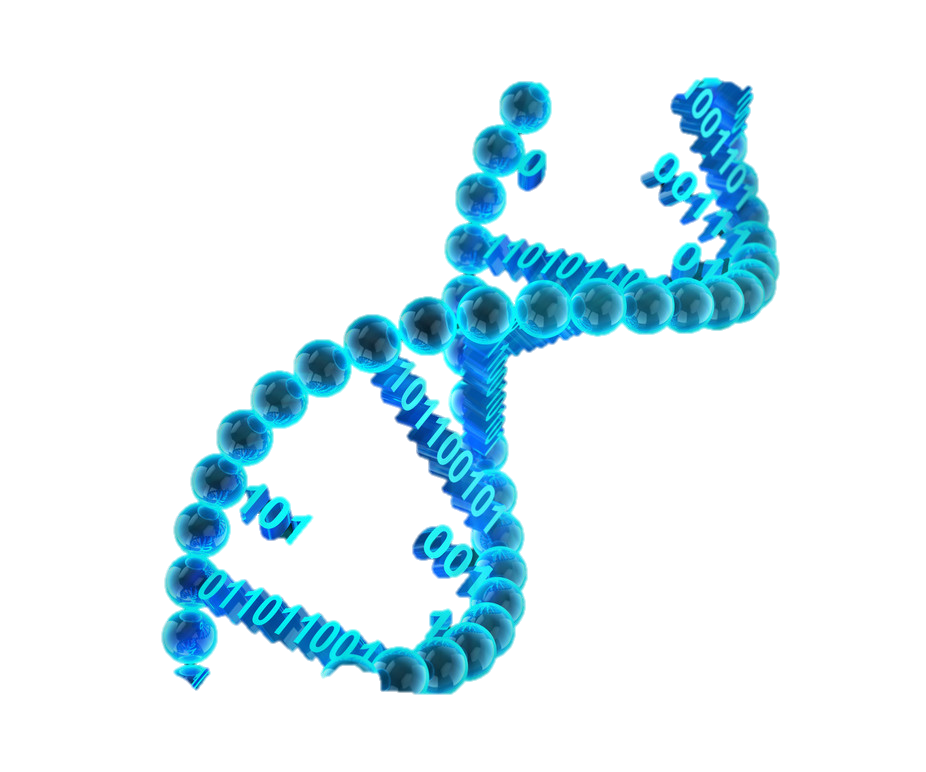 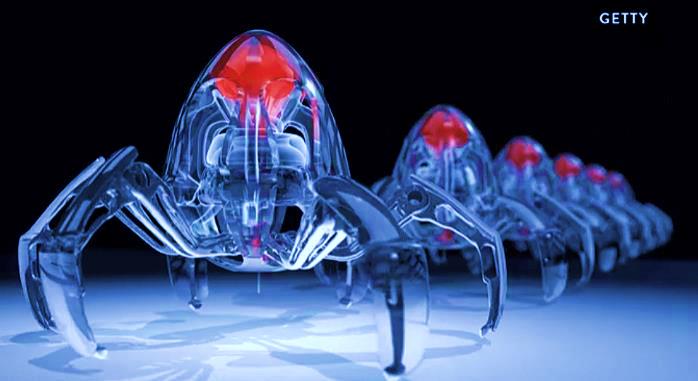 Každý robot vyrobený z jediné molekuly DNA, byl vybaven nohami pro chůzi a pažemi pro zvedání nákladu.
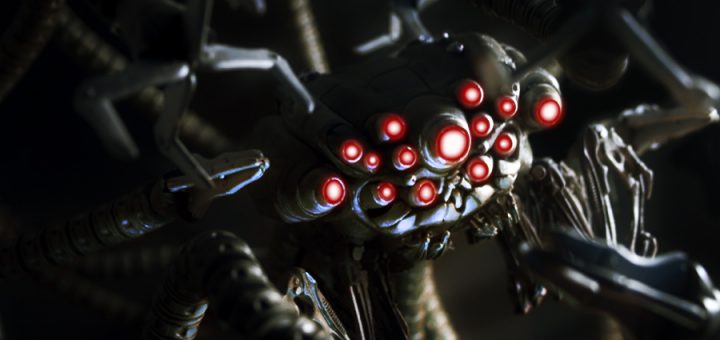 DNA robot měl na výšku pouze 20 nanometrů, přičemž jeden jeho krok měl délku 6 nanometrů.
Další novinkou jsou operující roboti
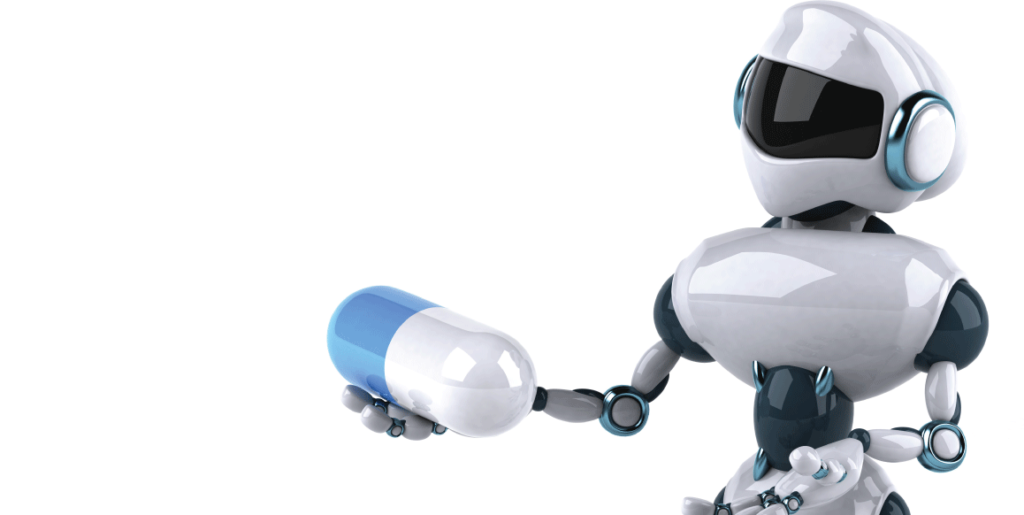 V nemocnicích po celém světě přibývá lékařských robotů.

 Ze stejného důvodu jako v jiných oborech – jsou rychlejší i přesnější než lidé. A také lacinější.
Díky stále kvalitnějším technologiím jsou stroje stále úspěšnější i v oborech, které jim doposud byly uzavřené.
Týká se to například operací šedého zákalu.
Operace šedého zákalu je v principu poměrně jednoduchá, v realitě ovšem nesmírně složitá.
Proto vznikl robot Axsis, dálkově ovládaný stroj se dvěma pažemi, který může operovat mnohem přesněji.
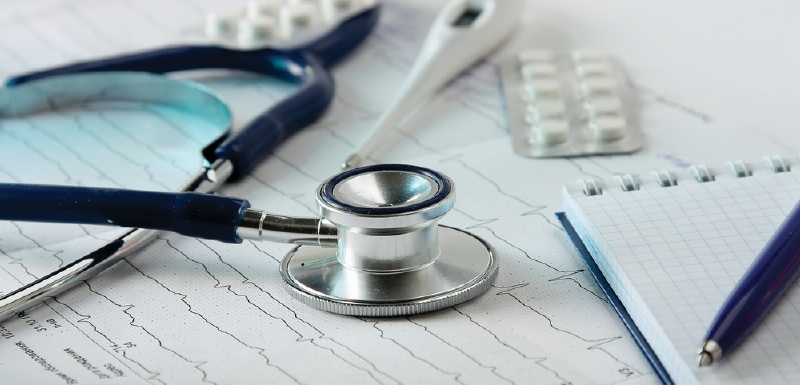 Výhody robotů
Vysoká úroveň technického řešení robota umožnila lékaři provádět operaci ze vzdáleného místa, bez kontaktu s tělem pacienta.
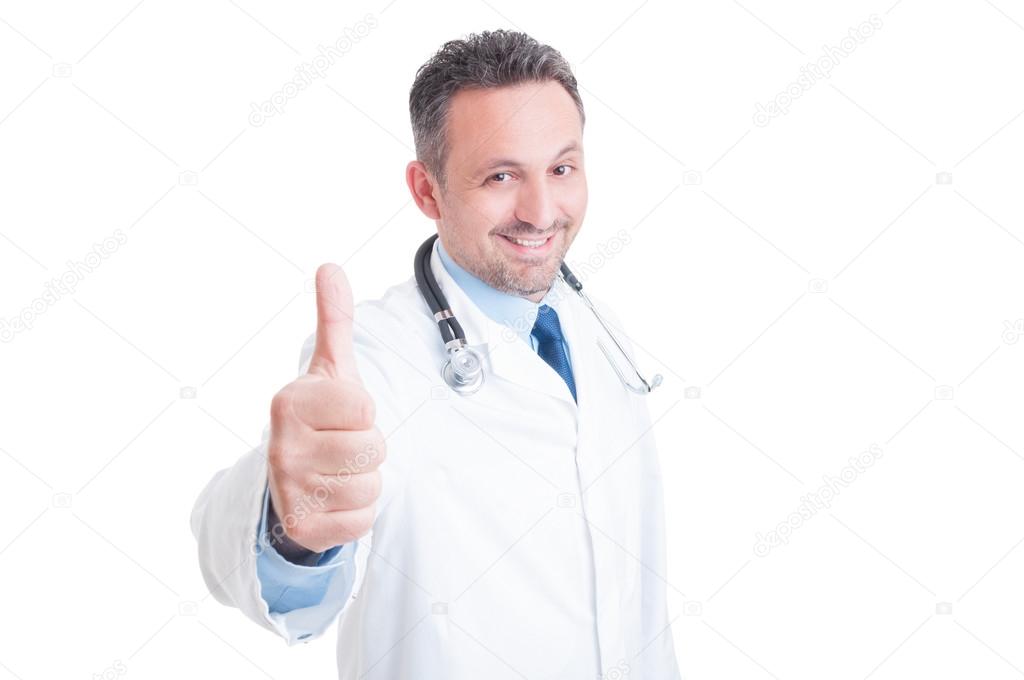 Lékař provádějící zákrok nemusí stát několik hodin v nepohodlné poloze, ale může v klidu sedět před ovládací konzolí mimo stresové prostředí.
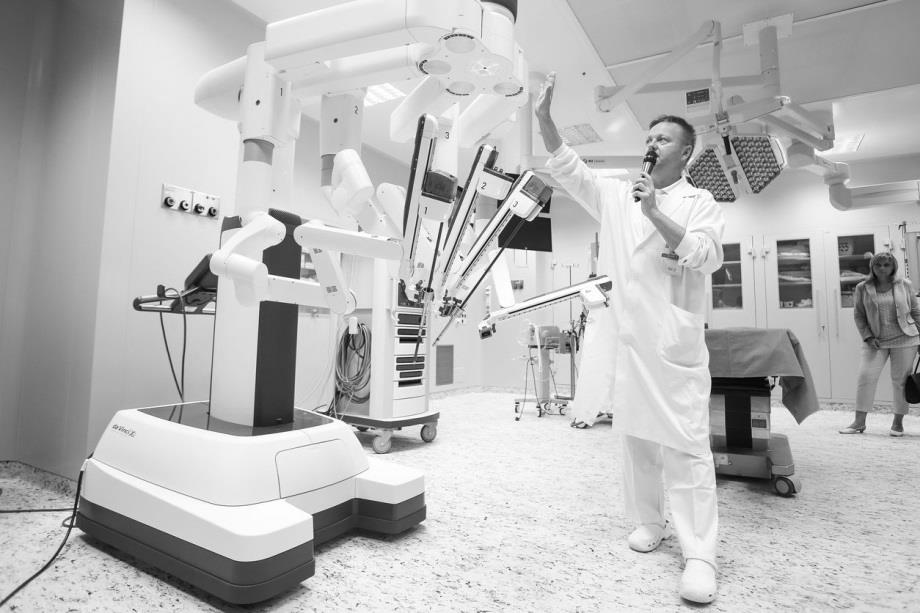 Další výhodou jsou jistě robotická ramena provádějící operaci.
Nevýhody robotů
Největší nevýhodou chirurgického robota je jeho cena.
Zatímco ve světě pracuje v  současné době 3400 robotů, v Česku je jich zatím jen 5.
Robotyna operačním sále
580 tisíc operací bylo provedeno roboticky v roce 2014 na celém světě (z toho v Evropě přes 50 tisíc).
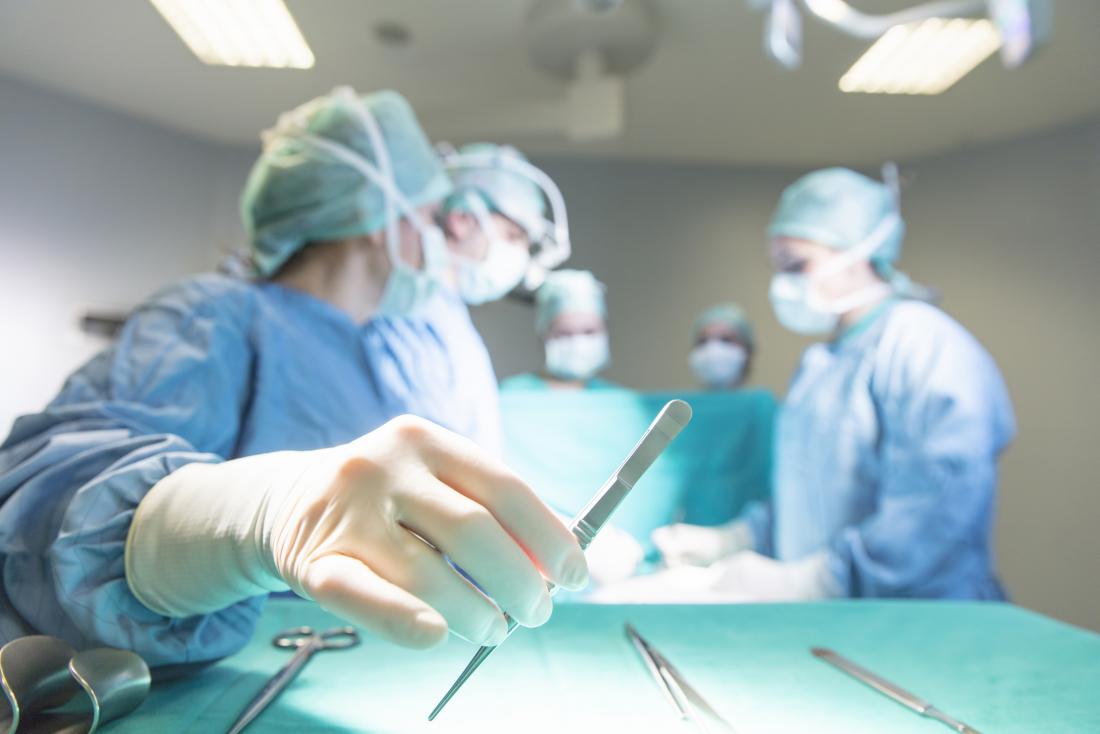 V Česku bylo od roku 2005 dosud provedeno více než 10 tisíc robotických operací.
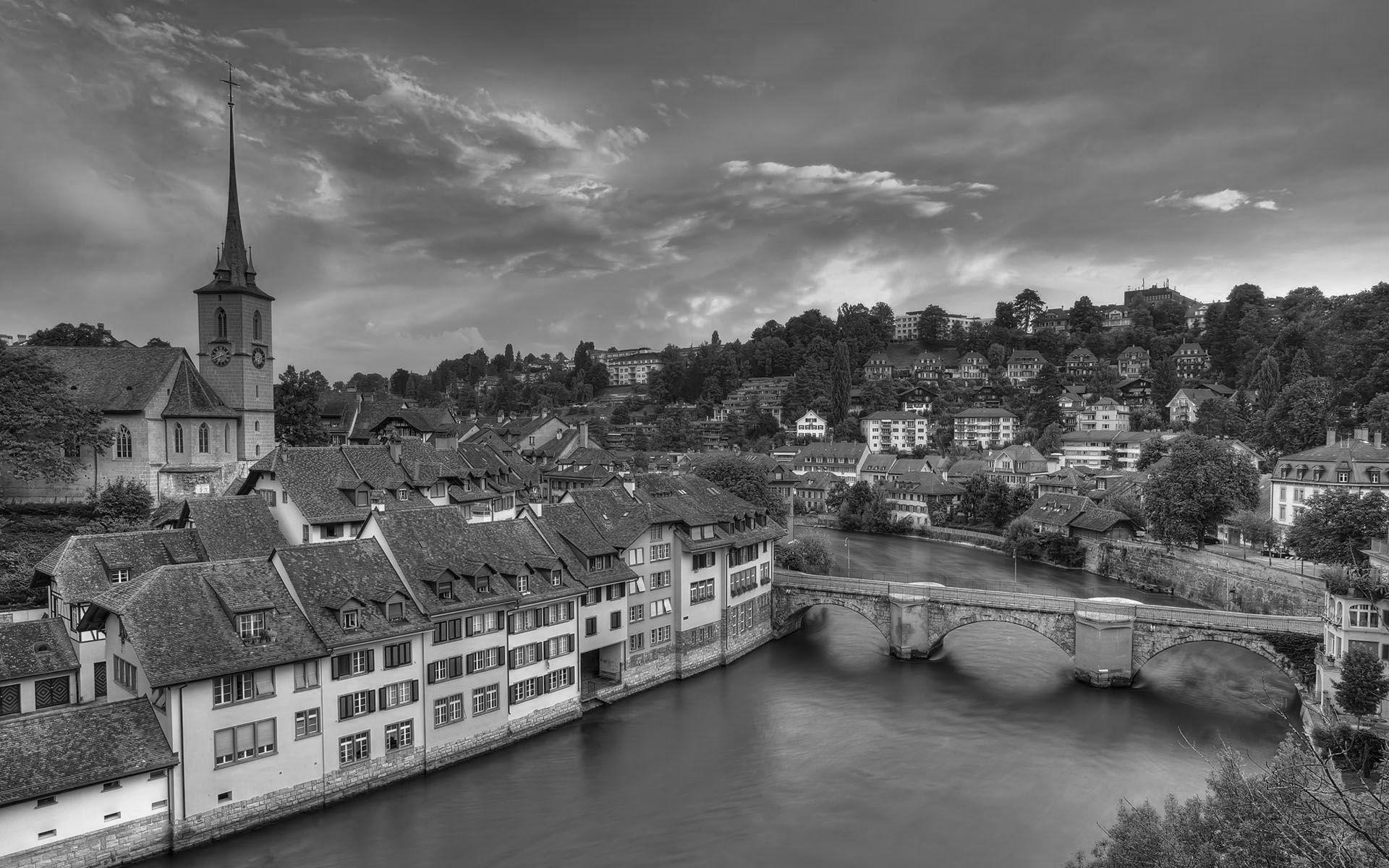 Pět robotů je aktivních v Česku – Nemocnice Mostiště; Ústřední vojenská nemocnice Praha; FN Olomouc; Masarykova nemocnice, Ústí nad Labem, Nemocnice Na Homolce.
Zdroje:
http://ceskapozice.lidovky.cz/roboticke-operace-se-dosud-nedostaly-mezi-zdravotni-vykony-pl2-/tema.aspx?c=A160117_181023_pozice-tema_lube
http://edi.fmph.uniba.sk/~winczer/SocialneAspekty/HlavcsekMedicinskeRoboty.htm